Free Diagrams-ALLPPT.com
Your own sub headline
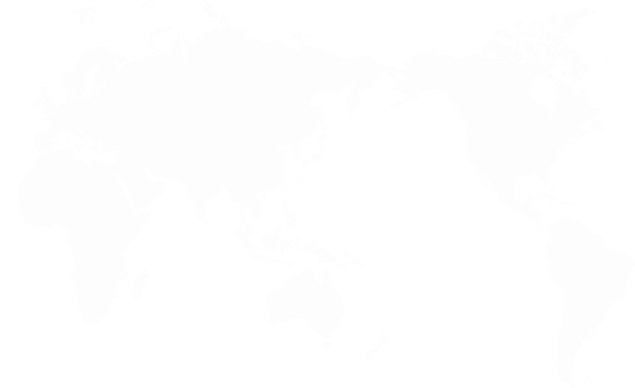 IN 2012
IN 2013
160
160
200
160
180
160
160
120
Text
Text
Text
Text
Text
Text
Text
Text
ALLPPT.com _ Free PPT